Белгородский государственный технологический университет им. В.Г. Шухованаименование подразделения университета
Форма- 4
Инженерно-экспериментальный центр БГТУ им. В.Г. Шухова – центр компетенций по направлению «Строительство»
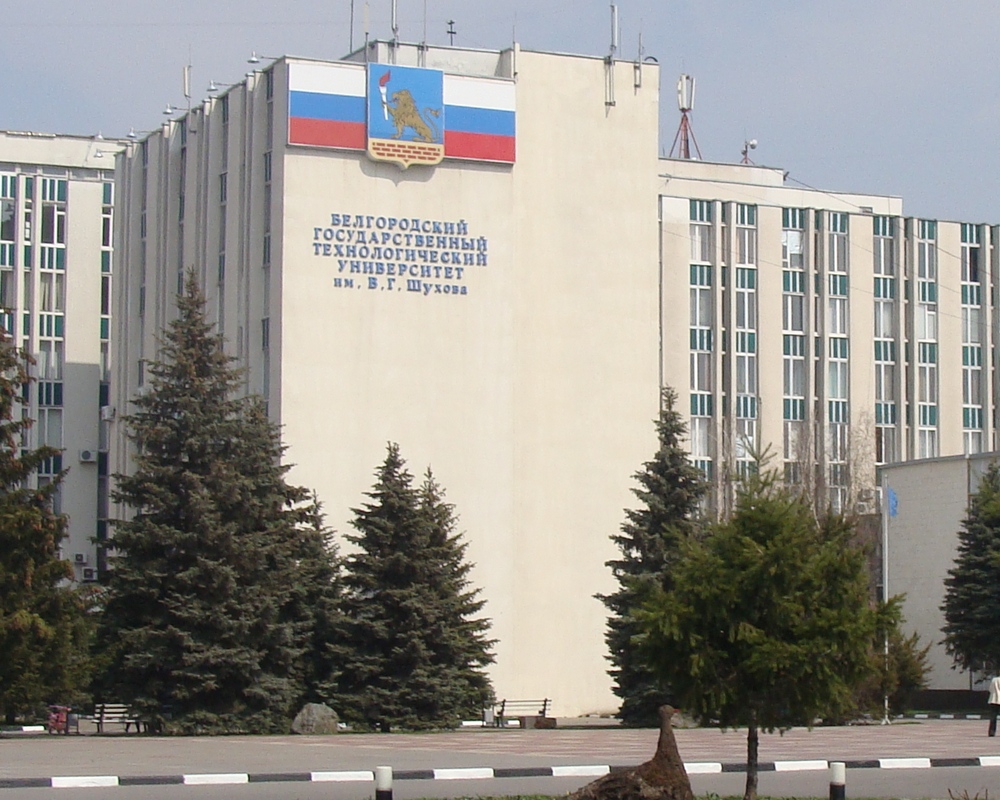 Наумов А.Е.,
начальник УНИР
г. Белгород, 2018 год
Введение в предметную область(описание ситуации «как есть»)
Отрасль строительства и строительных материалов – ключевая отрасль экономического развития государства, одна из наиболее емких отраслей производства по привлекаемым ресурсам и кадровому обеспечению.

Основная цель строительства – «…создание человеком отгороженного от малопригодной для его жизни и деятельности природы пространства, приспосабливаемого под эти цели». 

Строительство является составной частью 85% всех отраслей промышленного производства и сферы оказания услуг современного государства, одно рабочее место в строительстве обеспечивается 16 рабочими местами в сопряженных отраслях экономики.
г. Белгород, 2018 год
Введение в предметную область(описание ситуации «как есть»)
Научные, исследовательские и опытно-конструкторские подразделения БГТУ им. В.Г. Шухова, обеспечивающие базу и поддержку НИР и ОКР в строительстве
Центр коллективного пользования – Центр высоких технологий;
Центр строительного инжиниринга;
Технопарк;
Лаборатория инженерных изысканий и экспертиз;
Лаборатория информационного моделирования в строительстве;
Лаборатория художественно-промышленного дизайна;
Центр инноваций и дизайна «Метаморфозы»;

Индустриальные и научные партнеры проводимой вузом НИР и ОКР в строительстве:
Департамент строительства и транспорта Белгородской области.
ООО «Управляющая компания ЖБК-1» (г. Белгород);
АО «Аэробел» (г. Белгород);
ООО «Завод АрБет» (г. Белгород);
ООО «ЭкспертПроектСтрой» (г. Белгород);
НИИ строительной физики РААСН (г. Москва);
Компания Graphisoft (г. Москва);
Компания VR Concept (г. Москва);
Лодзинский политехнический университет (г. Лодзь, Польша);
Компания PSA Zurich Area GmbH (г. Устер, Швейцария)
г. Белгород, 2018 год
Введение в предметную область(описание ситуации «как будет»)
Инженерно-экспериментальный центр (ИЭЦ) – инновационный формат научно-исследовательского подразделения, являющийся частью инфраструктуры коллективного пользования головной организации, обеспечивающий опережающие опытно-экспериментальные и апробационные исследования, подготовку в трансферту и масштабированию современных и перспективных производственных технологий.

ИЭЦ формирует комплексную экспериментально-исследовательскую среду, основанную на:
агрегации актуальных и перспективных технологических барьеров отрасли, их систематизации и кластеризации, обеспечивающими наиболее комплексный и эффективный подход к их преодолению;
создании, селекции и аккумуляции творческих (преимущественно молодых ученых, аспирантов и студентов) коллективов, рациональному совмещению решаемых ими задач;
аккумуляции передового исследовательского оборудования (в т.ч. УНУ) в едином пространстве, обеспечивающем максимальную эффективность его оборота
г. Белгород, 2018 год
Введение в предметную область(описание ситуации «как будет»)
Реконструируемый корпус ИЭЦ (модуль «Кисловодск»)
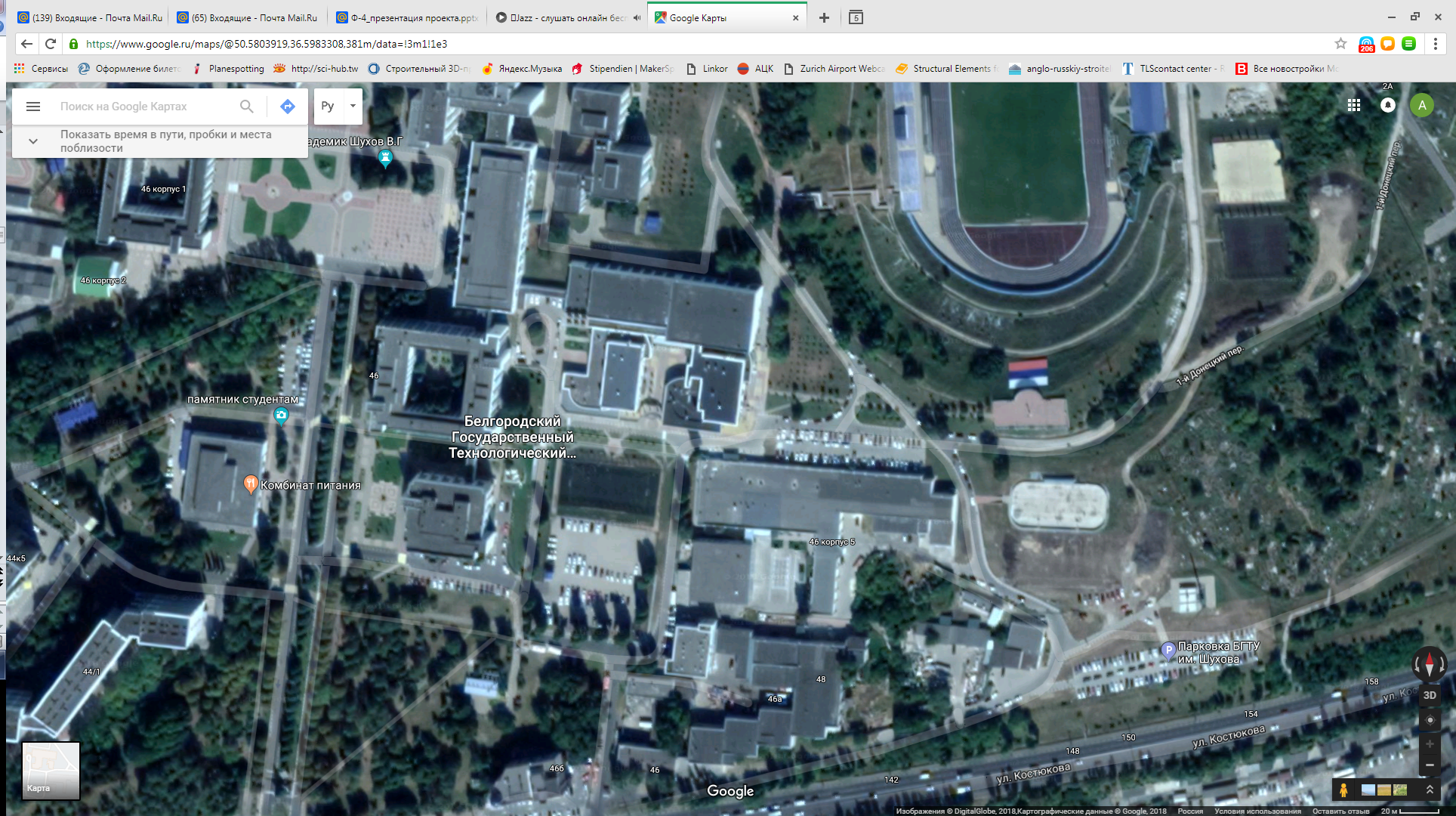 г. Белгород, 2018 год
Введение в предметную область(описание ситуации «как будет»)
Реконструируемый корпус ИЭЦ (модуль «Кисловодск»)
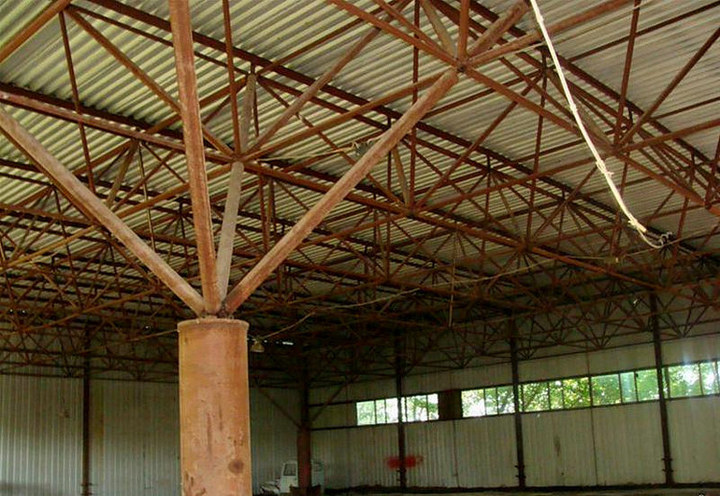 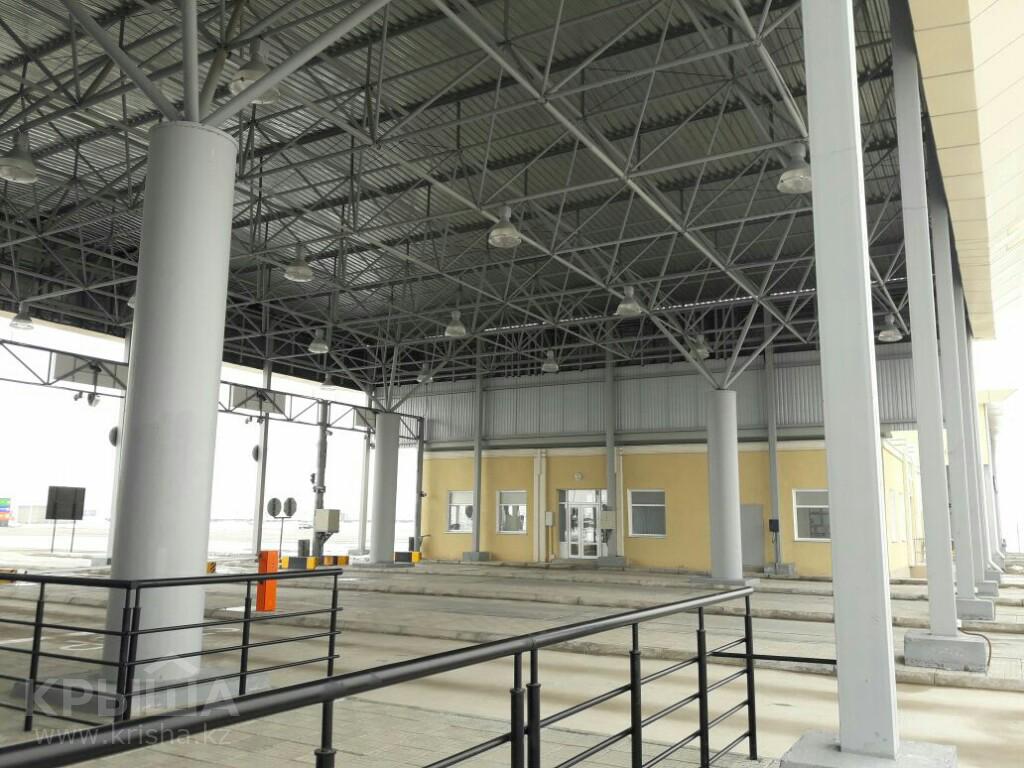 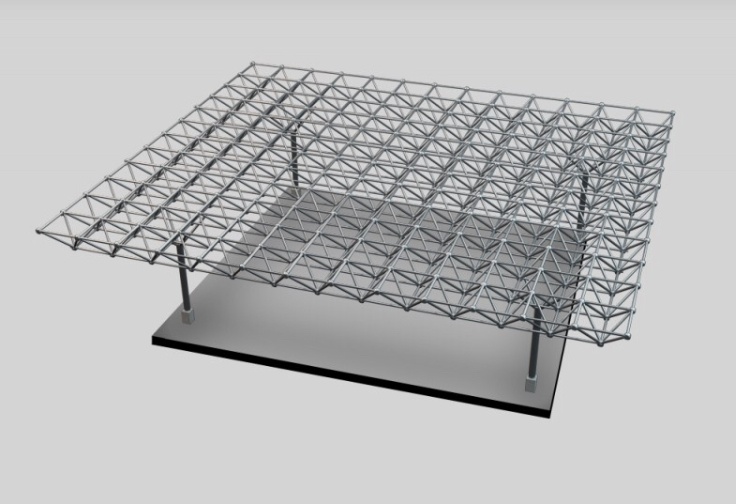 г. Белгород, 2018 год
Введение в предметную область(описание ситуации «как будет»)
Реконструируемый корпус ИЭЦ (модуль «Кисловодск»)
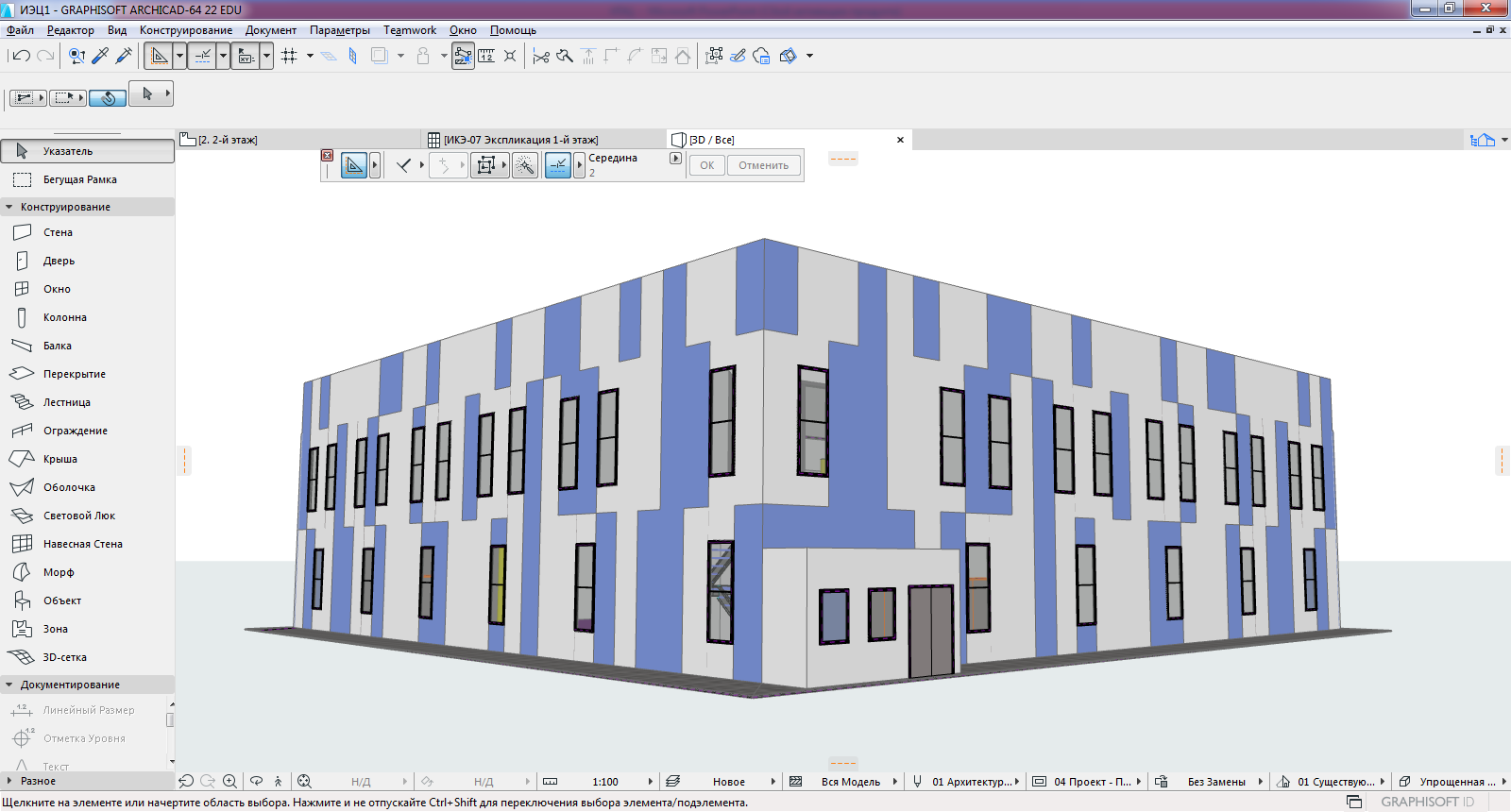 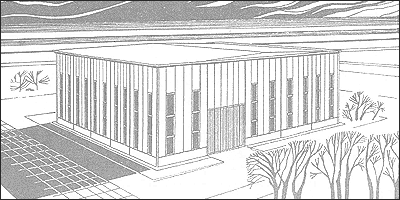 г. Белгород, 2018 год
Введение в предметную область(описание ситуации «как будет»)
Реконструируемый корпус ИЭЦ (модуль «Кисловодск»)
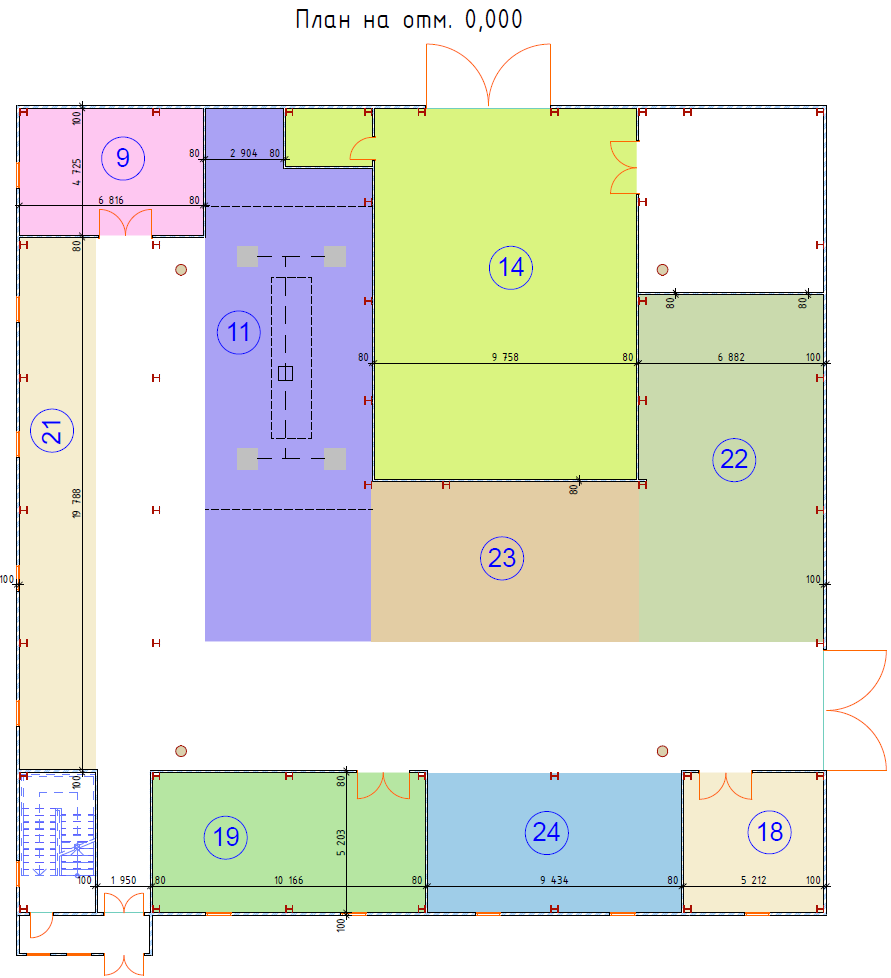 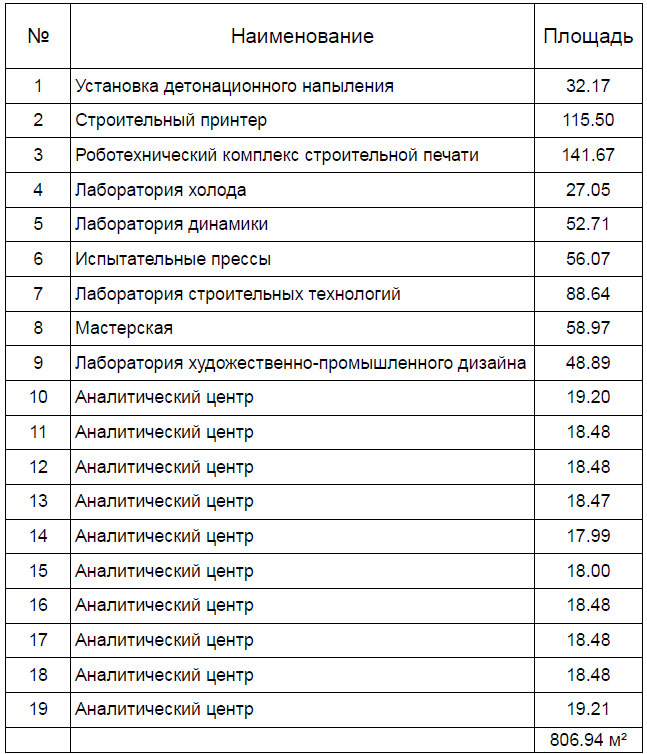 г. Белгород, 2018 год
Введение в предметную область(описание ситуации «как будет»)
Реконструируемый корпус ИЭЦ (модуль «Кисловодск»)
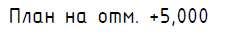 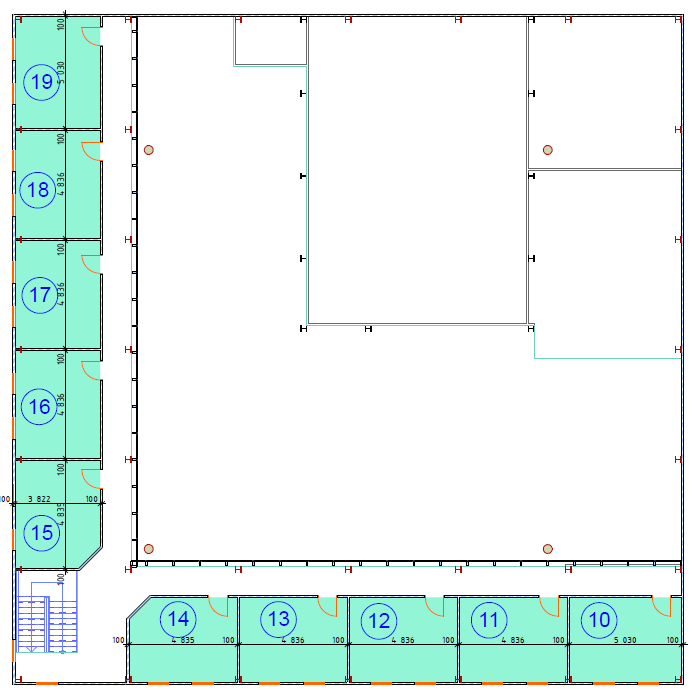 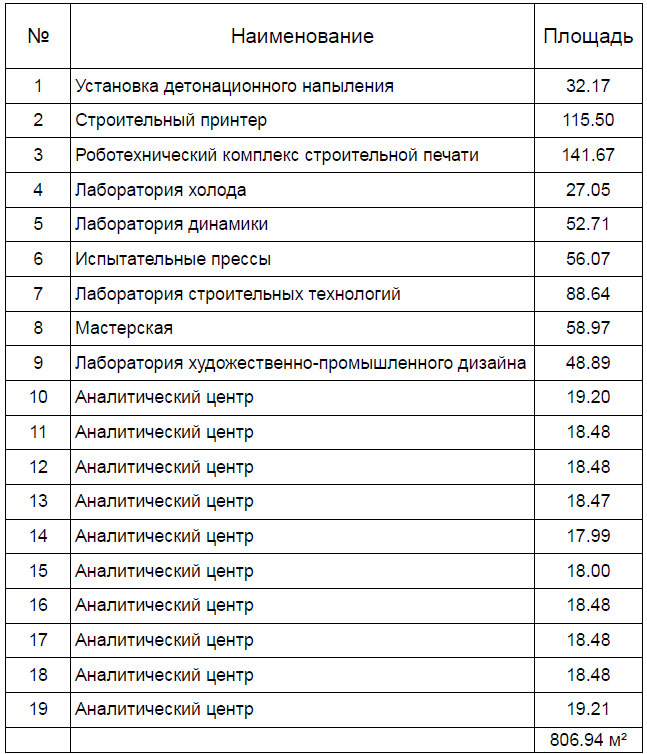 г. Белгород, 2018 год
Введение в предметную область(описание ситуации «как будет»)
Основное оборудование и направления деятельности ИЭЦ в строительстве
г. Белгород, 2018 год
Строительные материалы и композиты с ориентированными свойствами
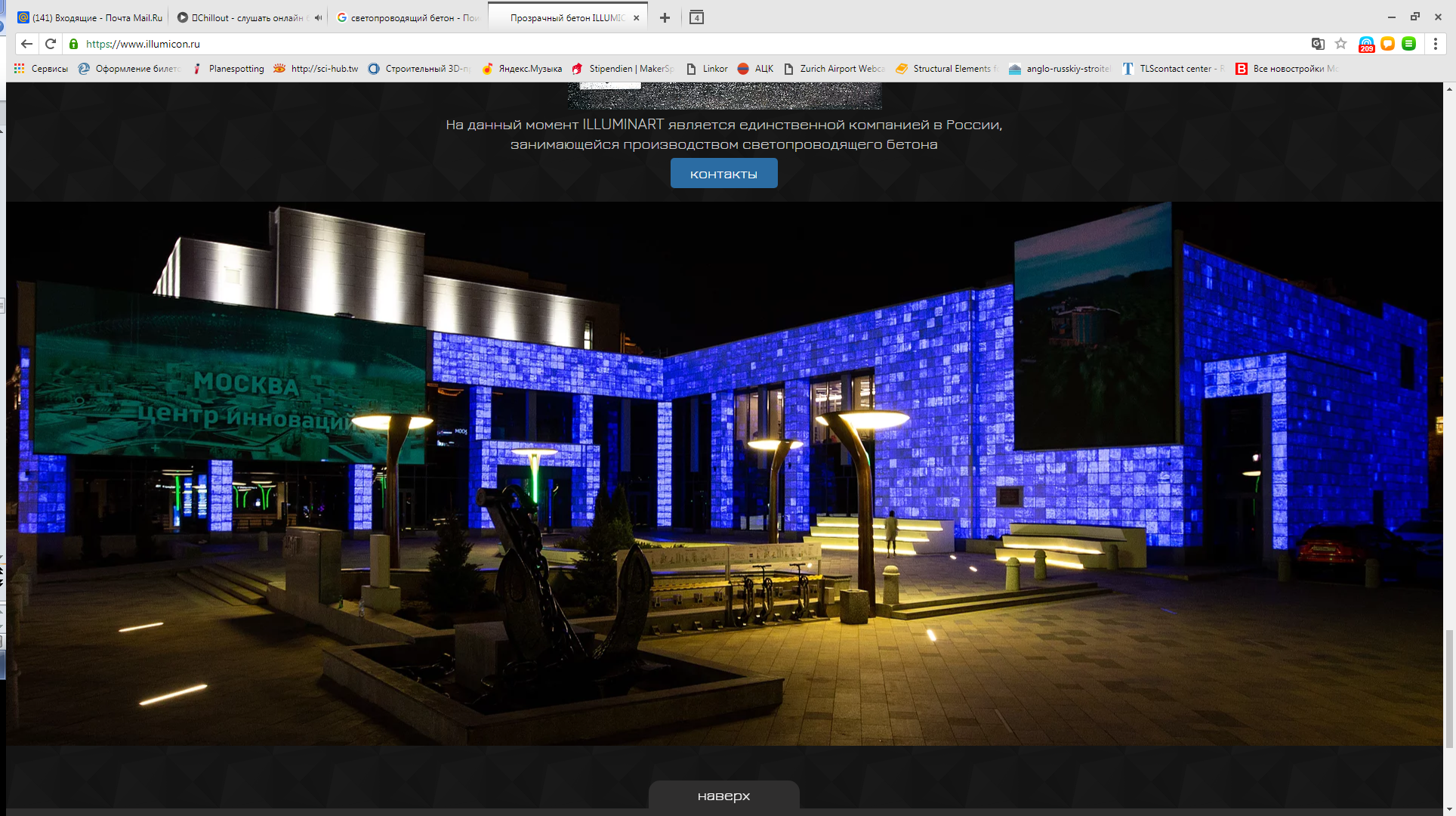 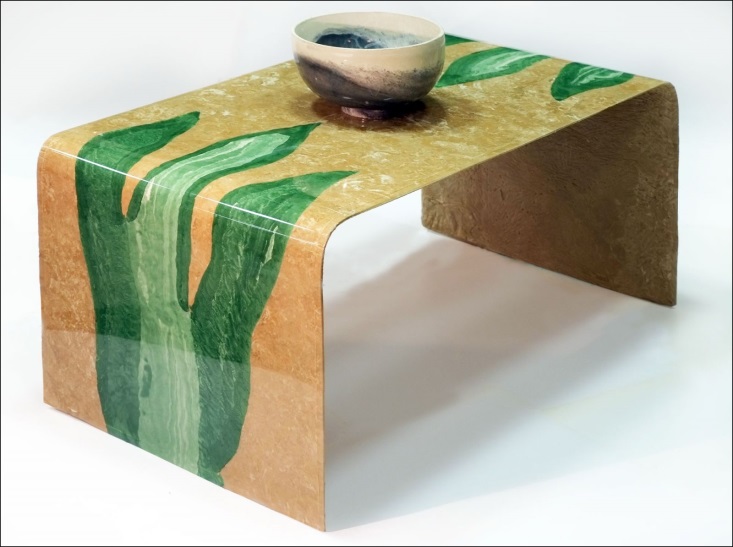 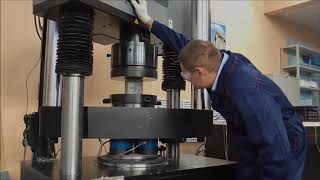 функциональность, долговечность,  экологичность
11
Технологии строительства настоящего и будущего
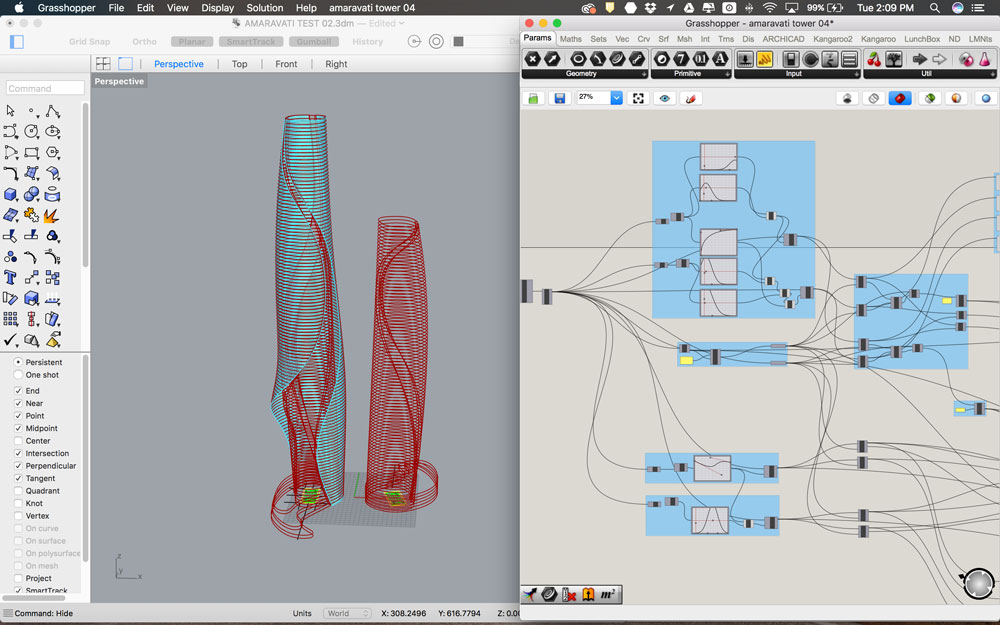 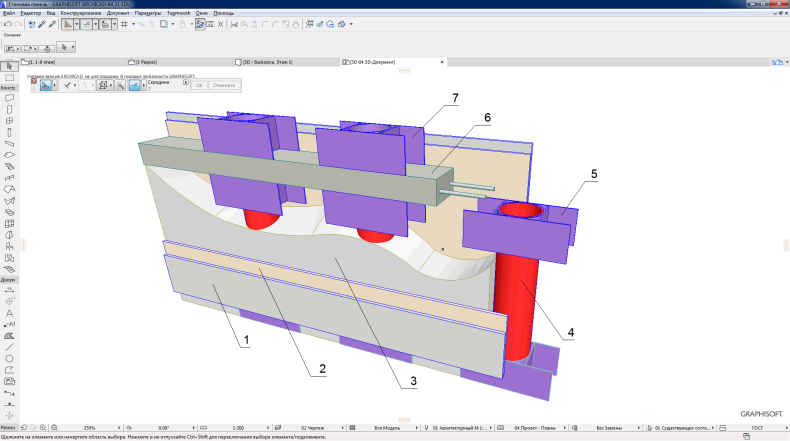 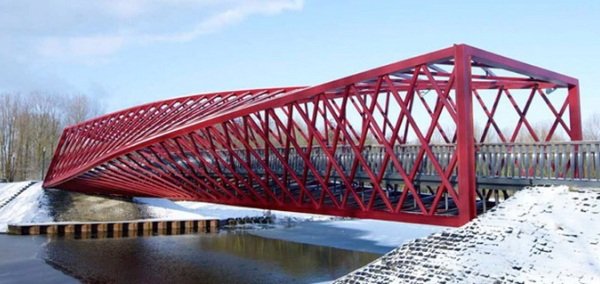 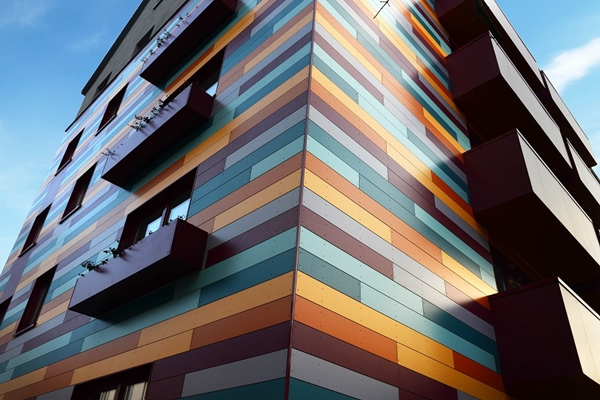 12
Аддитивно-модульные технологии строительства
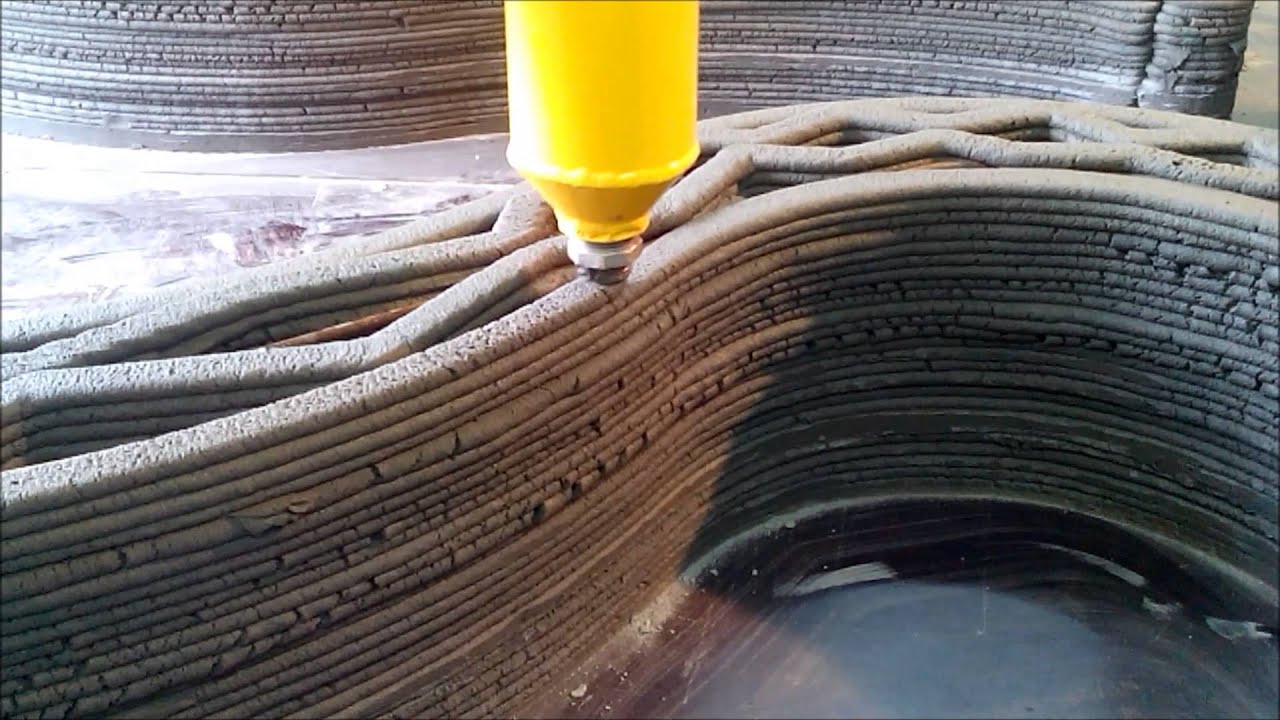 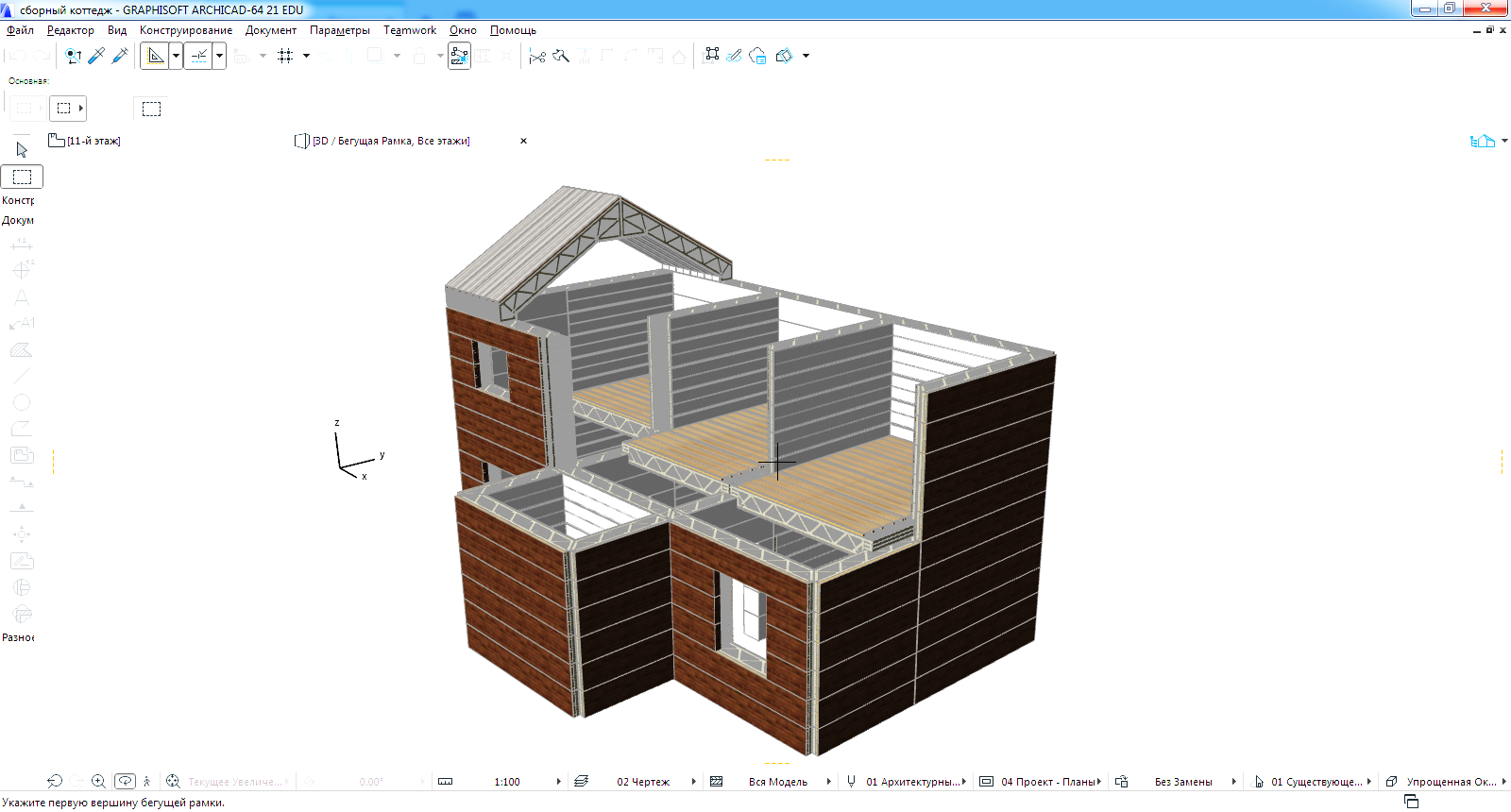 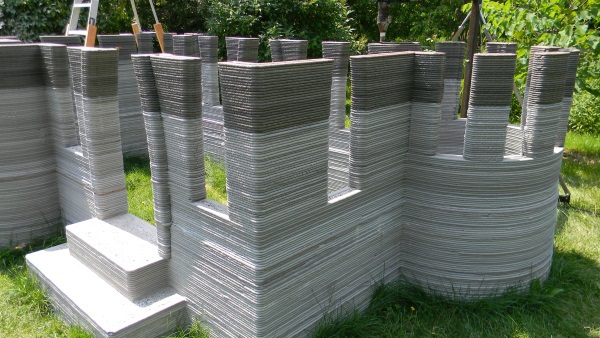 13
Роботизированные производственные линии
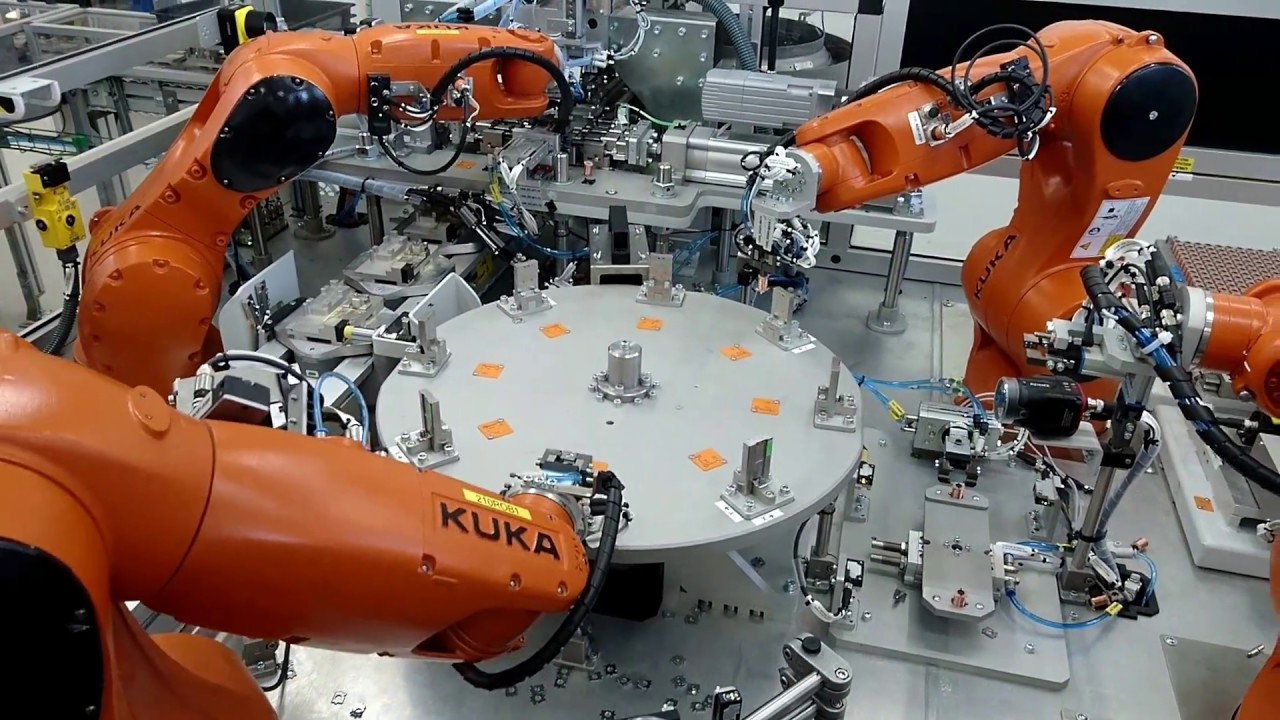 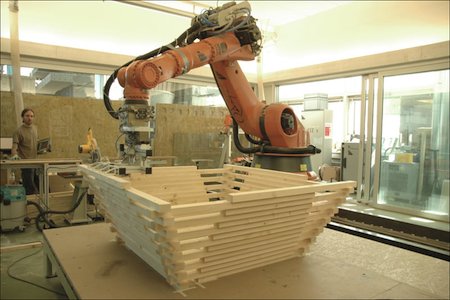 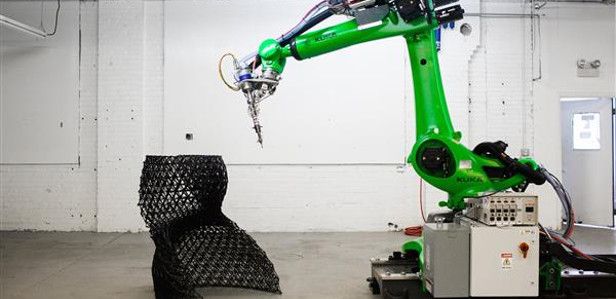 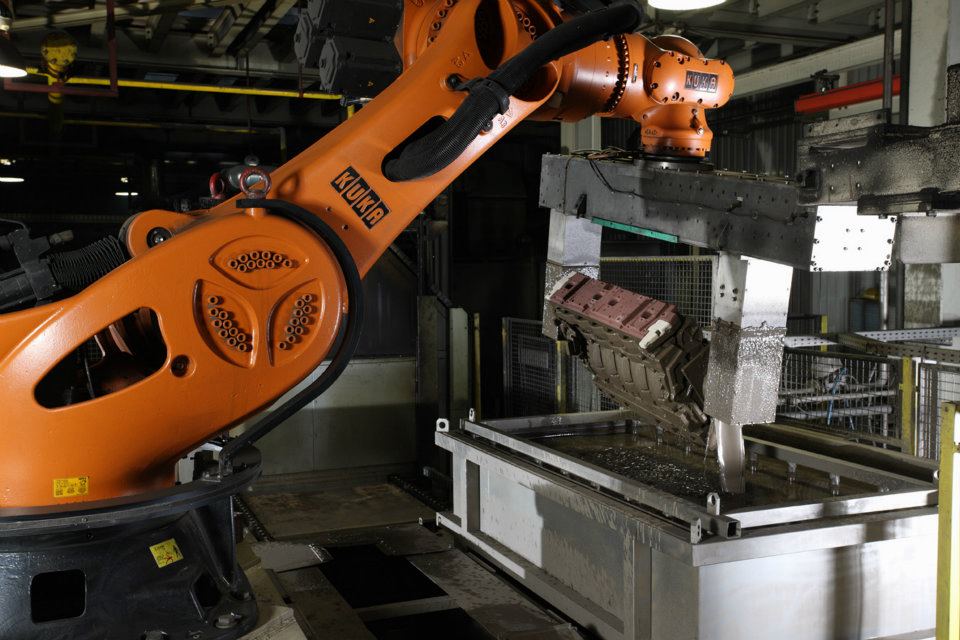 14
Аппаратно-программные комплексы технической диагностики
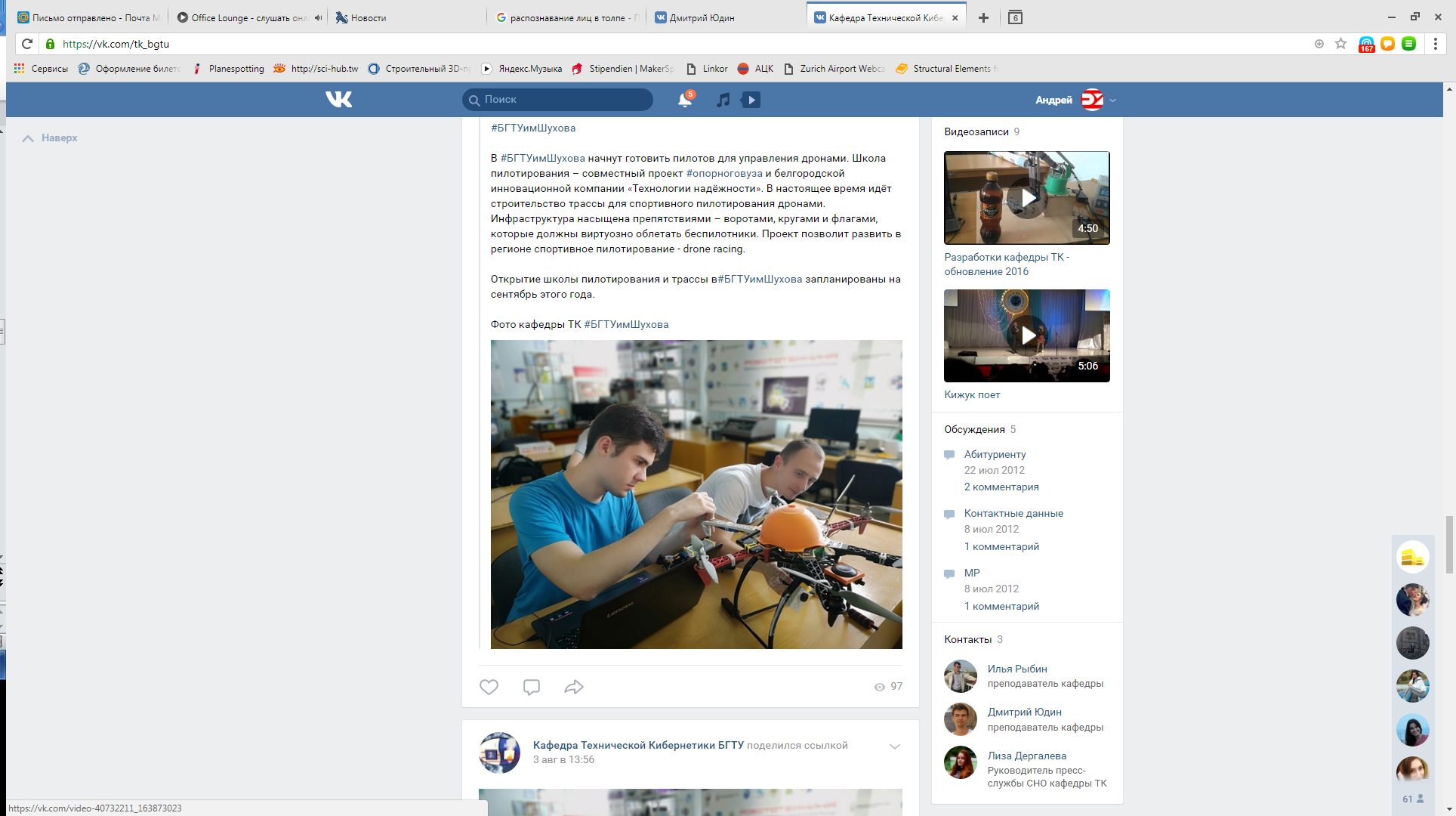 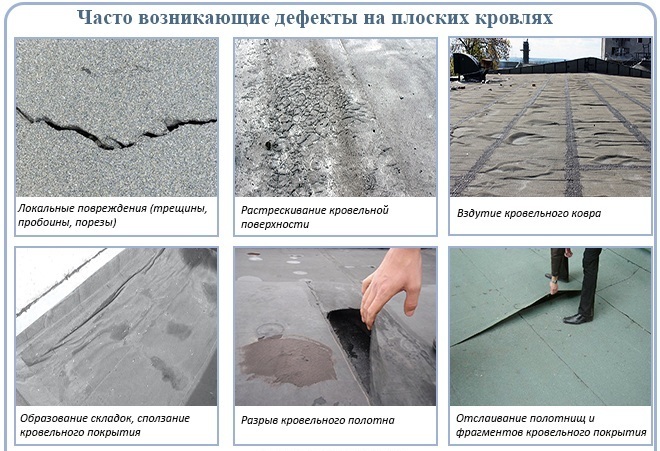 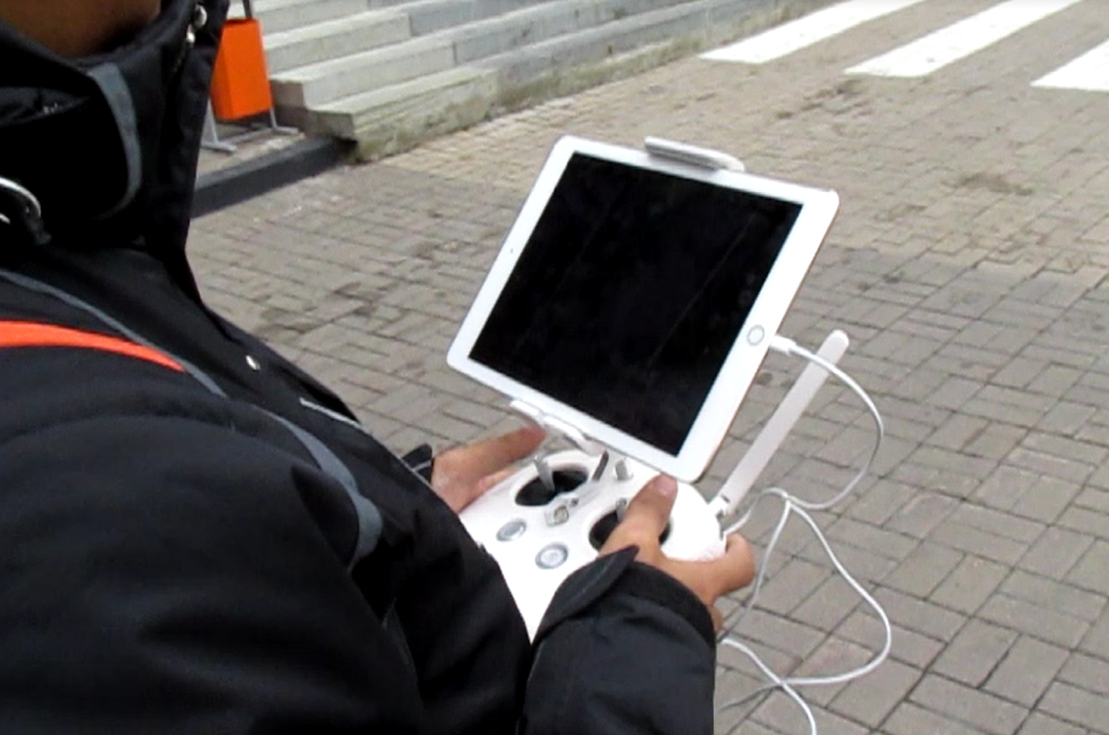 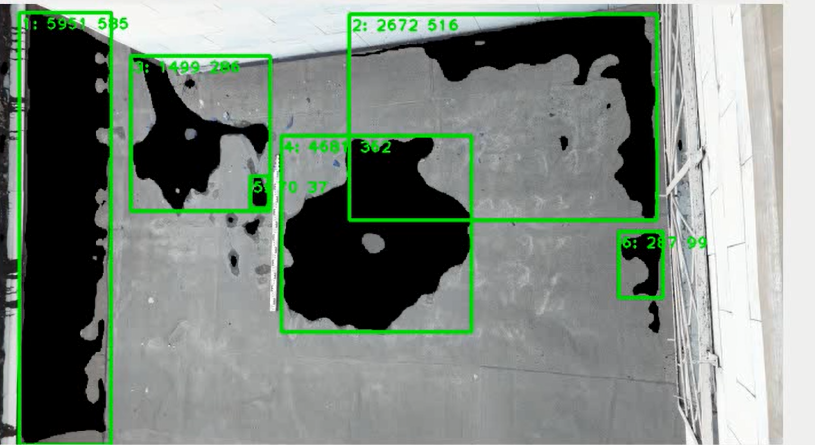 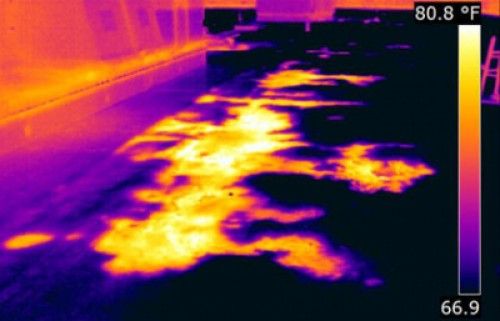 15
Технологии виртуальной и дополненной реальностей в технике и технологиях
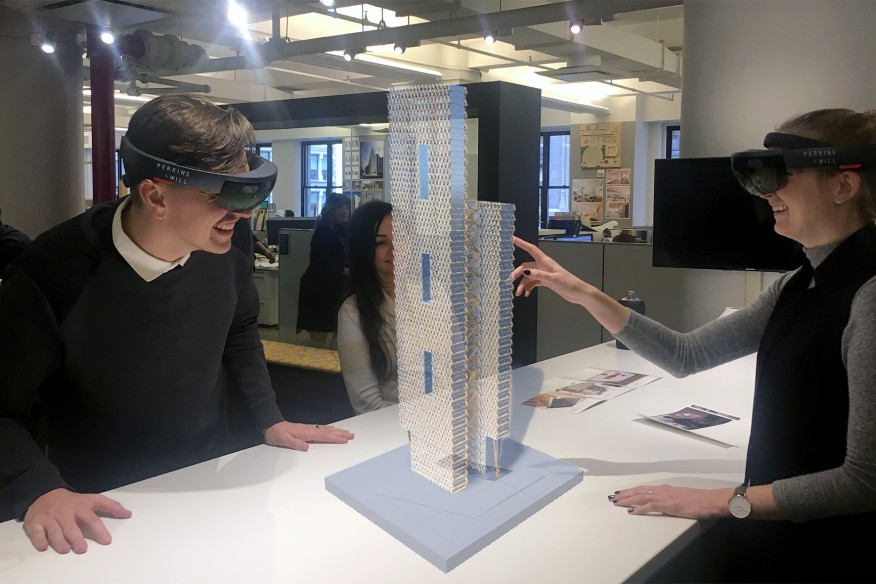 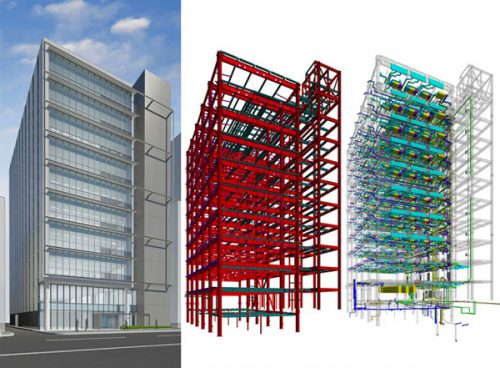 16
Бесконтактные измерения в технологических процессах
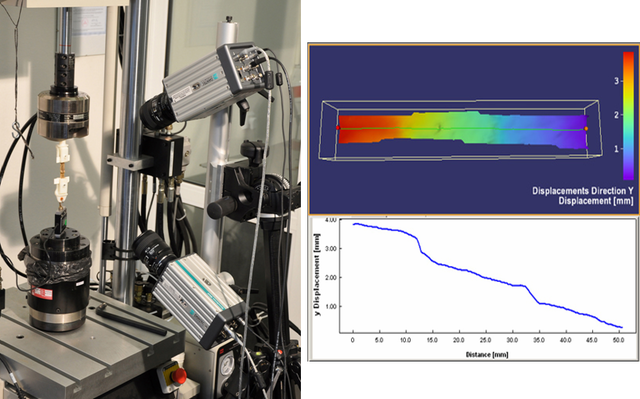 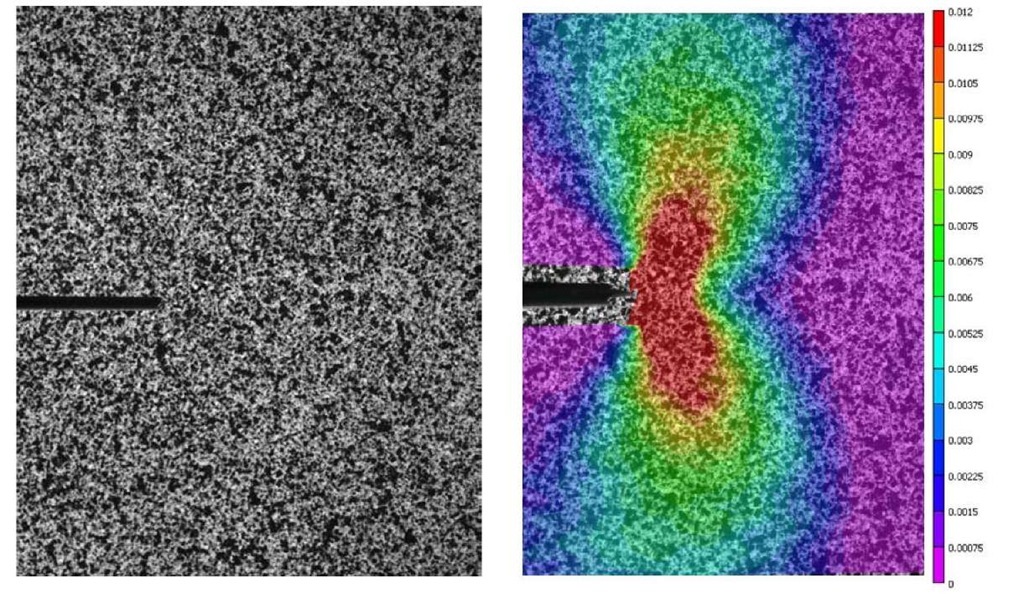 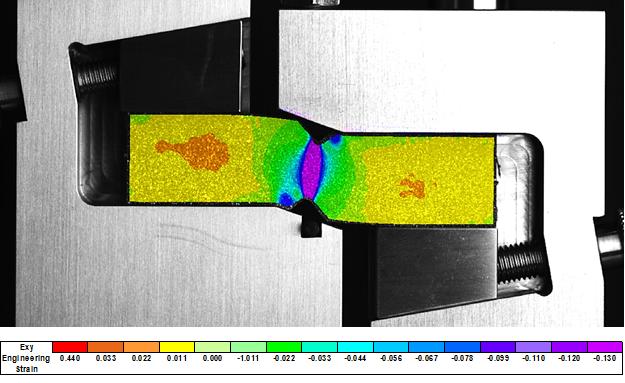 17
Описание проекта
Бюджет проекта
Планируемый объем финансирования проекта
Риски проекта
Показатели эффективности проекта
Мероприятия программы развития опорного университета, корреспондирующие с реализуемым проектом
3.2.1.1 Создание условий для проведения исследований национального и регионального уровней;
2.2.1 Создание коммуникационного офиса продвижения научных исследований, взаимодействия с базами данных, применения единых стандартов оформления публикаций;
3.2.2.2 Развитие системы грантовой поддержки научной деятельности
Целевые показатели результативности программы развития опорного университета, улучшаемые проектом
количество оформленных объектов интеллектуальной собственности
число публикаций организации, индексируемых в информационно-аналитической системе научного цитирования РИНЦ, Scopus, Web of Science
число крупных международных научных мероприятий на базе университета
объем портфеля научных исследований и разработок
Показатели эффективности проекта
Эффекты, достигаемые проектом
Экономические:
привлечение внебюджетных средств к выполнению НИР и ОКР;
обновление инфраструктуры вуза
Имиджевые:
рейтинг вуза в международном научно-образовательном пространстве
формирование инновационной экспериментально-исследовательской технологической платформы опережающего развития отрасли на базе вуза
Корпоративные:
формирование научных, в т.ч. международных колабораций;
привлечение РААСН и подведомственных учреждений к НИР вуза;
формирование пула научно-исследовательских проектов:
рынков НТИ
критических технологий РФ;
национальных проектов «Образование и наука»;
поручений (майских указов) Президента РФ
Команда проекта
23
Контактные данные:
Руководитель проекта:             Наумов А.Е.
                                                        8∙910∙360∙00∙51  


Администратор проекта:          Долженко А.В.
	8∙920∙205∙77∙87
24